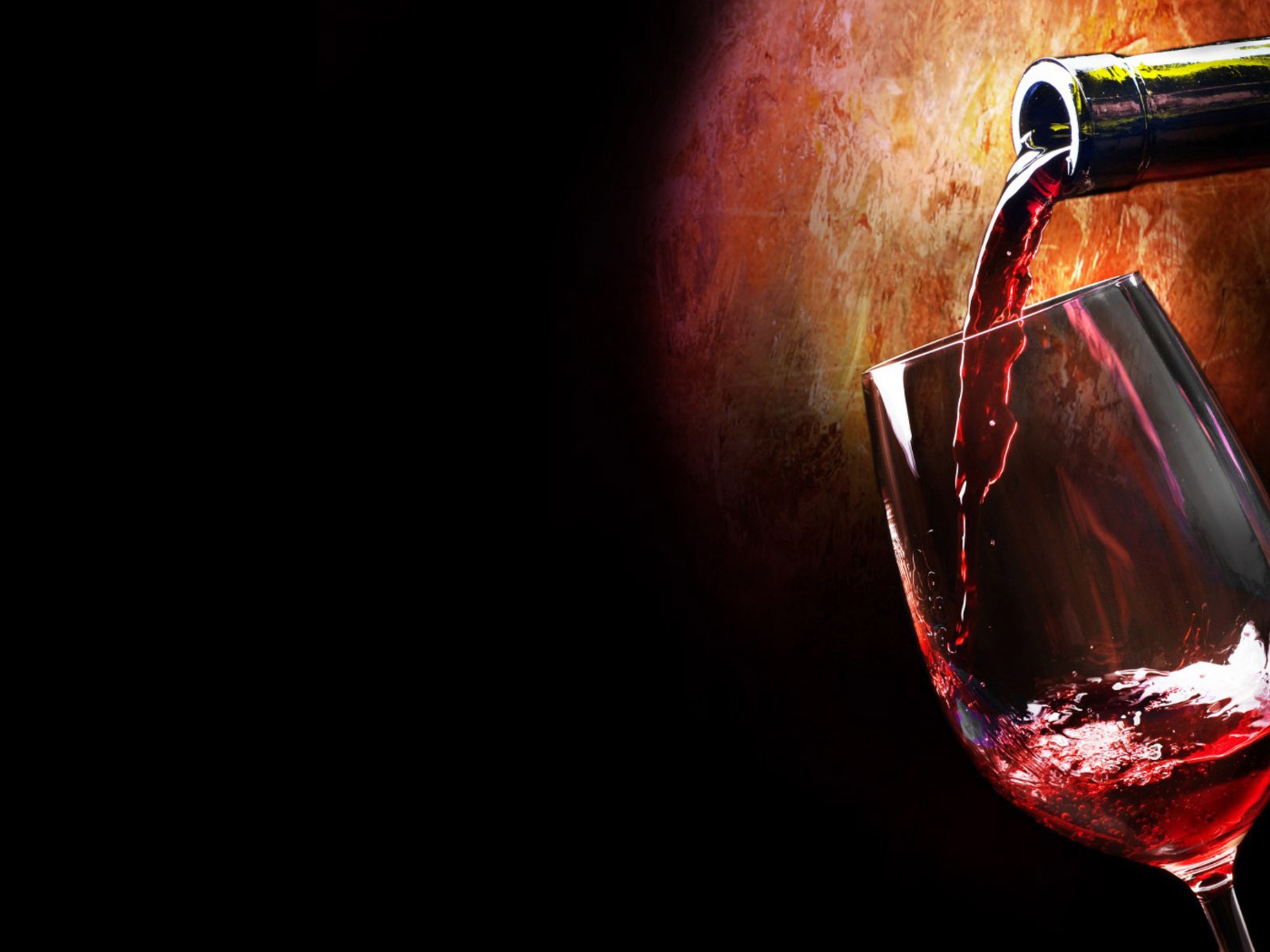 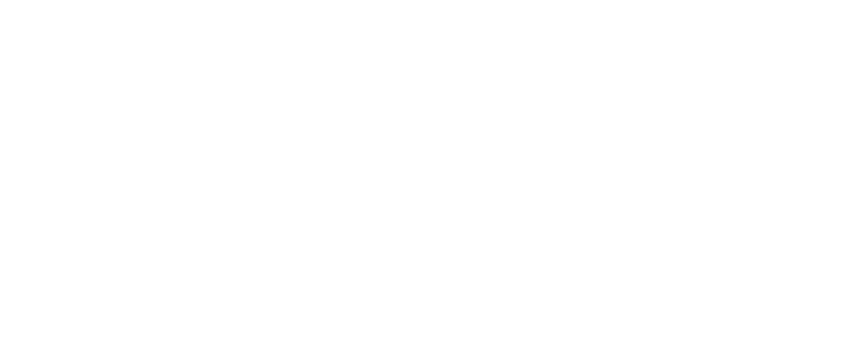 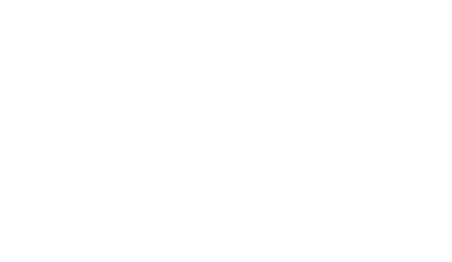 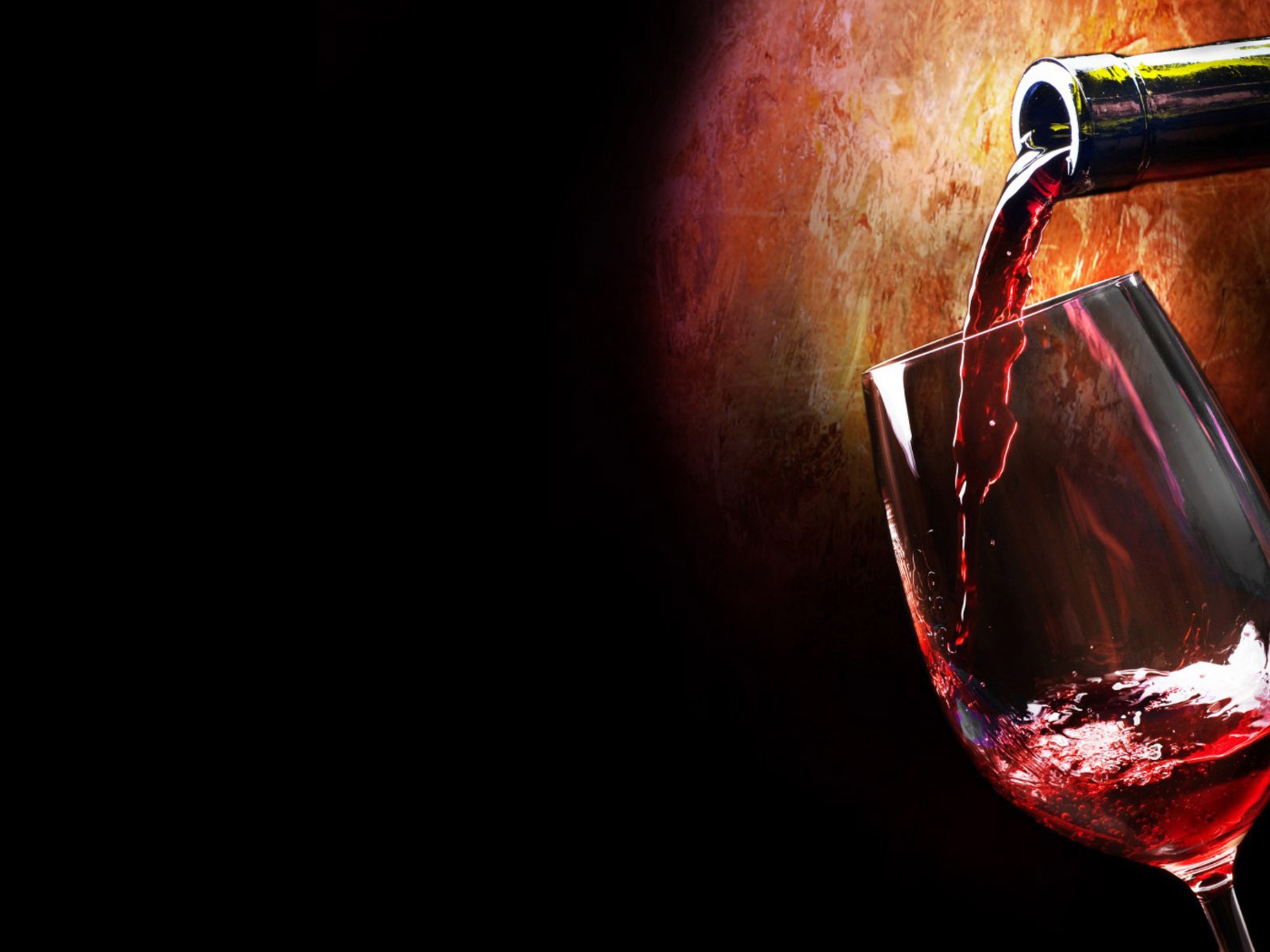 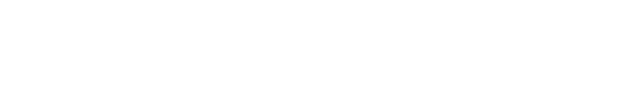 Drunk – having the faculties impaired by alcohol. (Webster’s)
Drunkenness – the state of being intoxicated; intoxication. (New Oxford American Dictionary)
Intoxication – the condition of having physical or mental control markedly diminished by the effects of alcohol or drugs. (Webster’s)
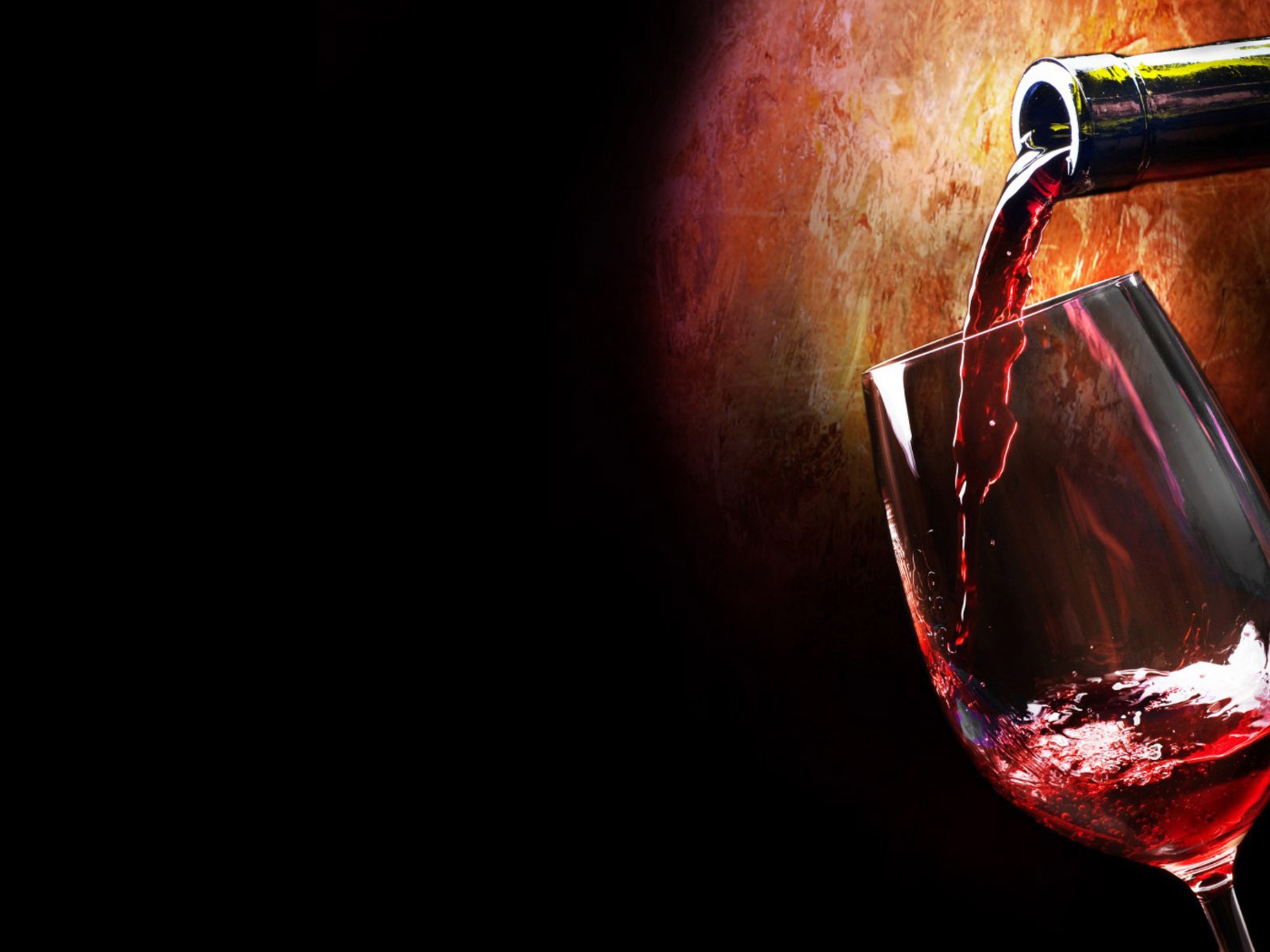 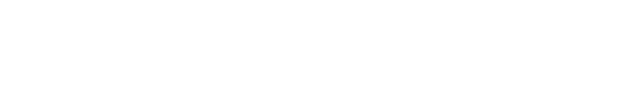 “The higher nerve functions of the forebrain, such as reasoning, judgment, and social restraint are impaired by very low concentrations of alcohol in the blood.”
(Encyclopaedia Britannica, 1959 ed., s.v. “Drunkenness,” by Clarence Weinert Muehlberger, p. 683)
“Within two or three minutes after a few sips of whiskey or beer are swallowed, alcohol can be detected in the blood.”
(Rolla N. Harger, “The Sojourn of Alcohol in the Body,” in Alcohol Education for Classroom and Community, ed. Raymond Gerald McCarthy (New York: McGraw Hill Book Co., 1964), p. 79)
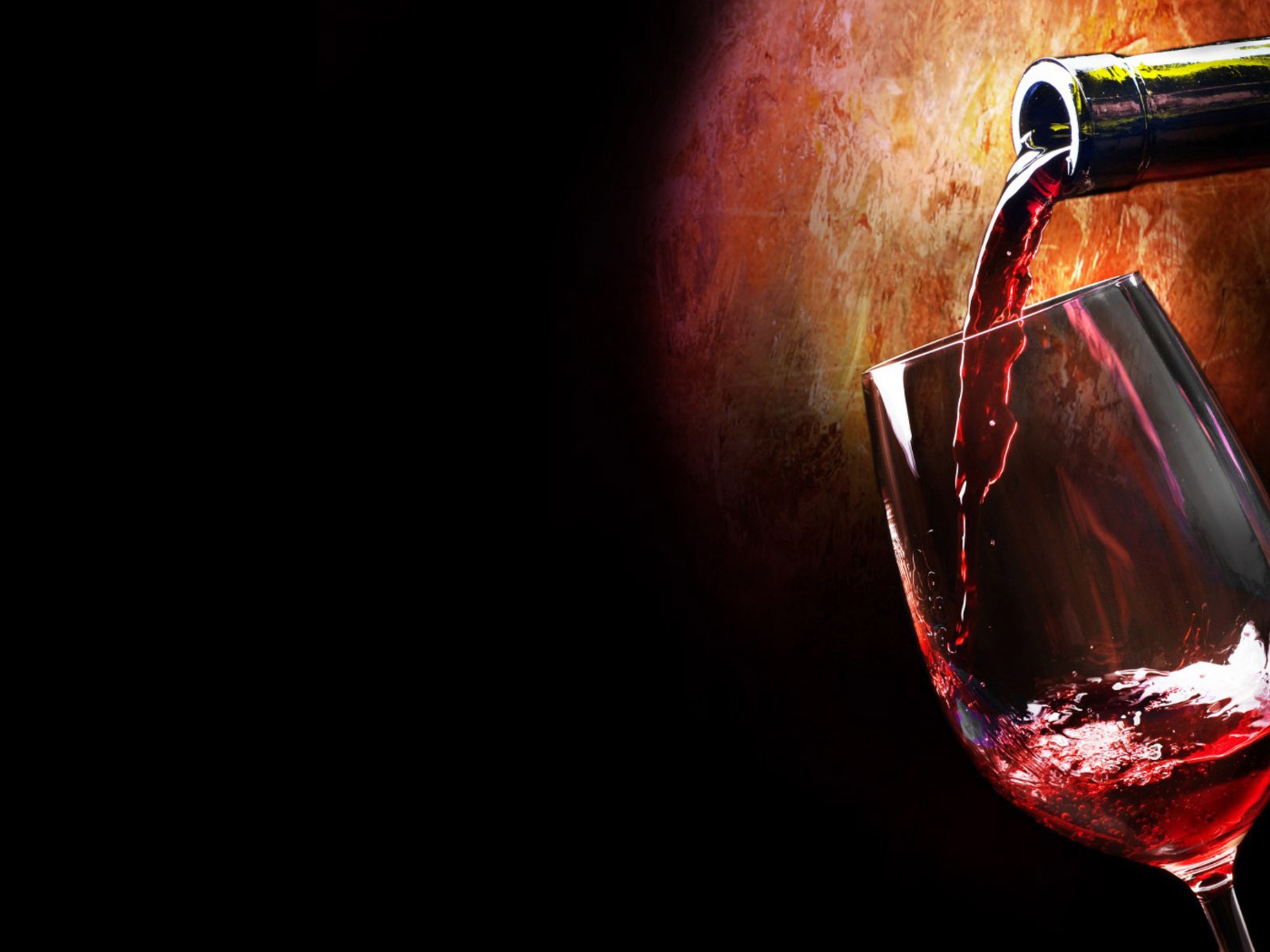 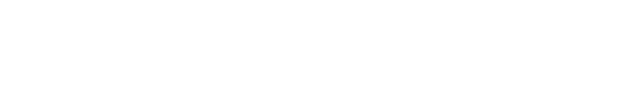 “There is a general sequence of events which commonly occurs when a sober person begins to drink alcoholic beverages. These events are expressions of the degree to which a person has lost control over his speech, emotional expression, and motor behavior. The rate at which this effect takes place is related to the quantity of alcohol ingested, to the rapidity of absorption, and to the body weight of the drinker. With the first few ‘social’ drinks, the individual’s judgment and inhibitions are affected.”
(Donald L. Gerard, “Intoxication and Addiction,” in Drinking and Intoxication, ed. Raymond Gerald McCarthy (Glencoe, Illinois: Free Press, 1959), p. 27)
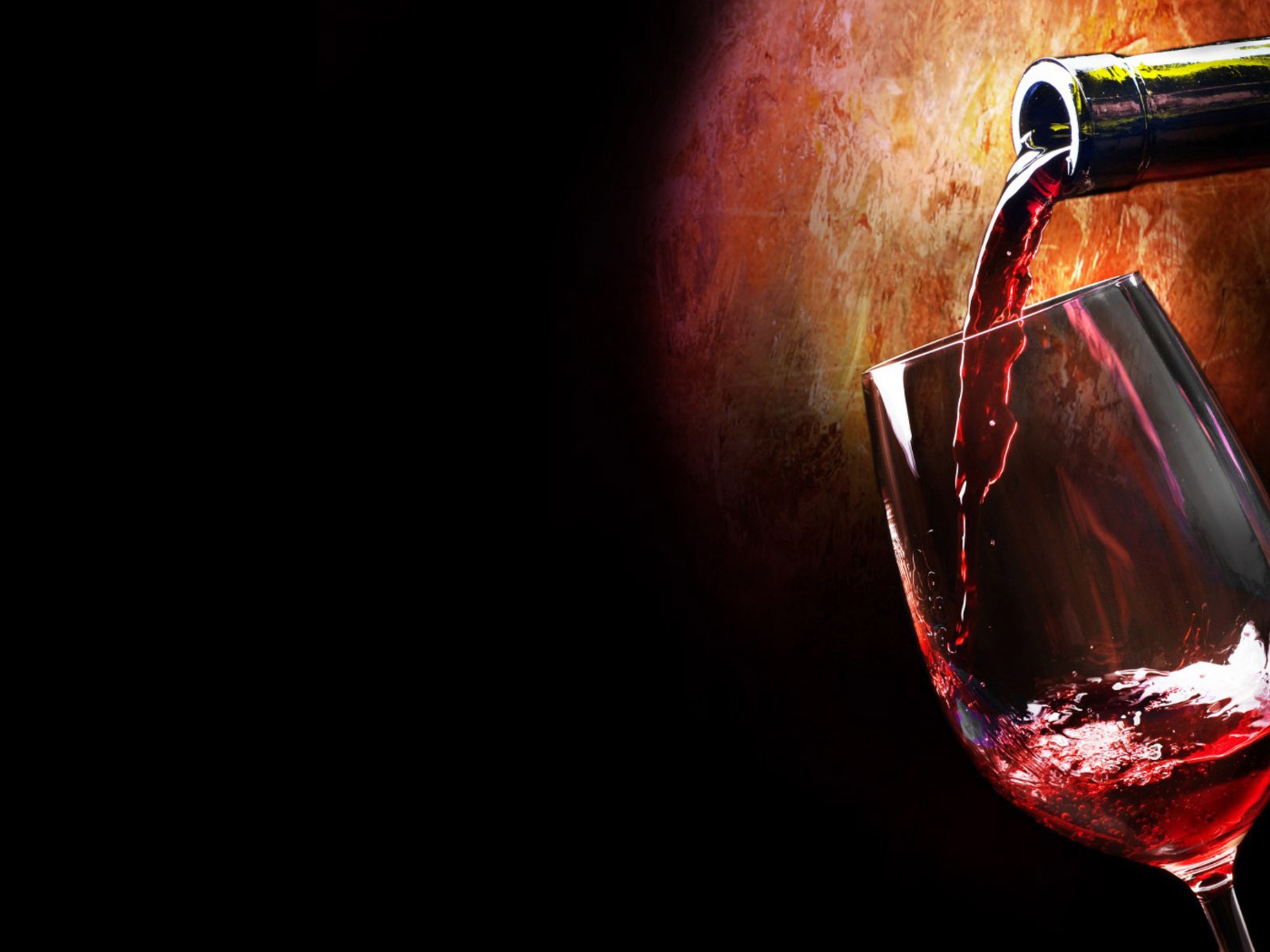 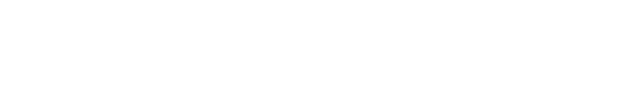 Scriptural Support
Galatians 5:21 – drunkenness – methē; an intoxicant, i.e. (by implication) intoxication. (STRONG)
No amount specified. Simply “intoxication.”
Moderate drinking = moderate intoxication
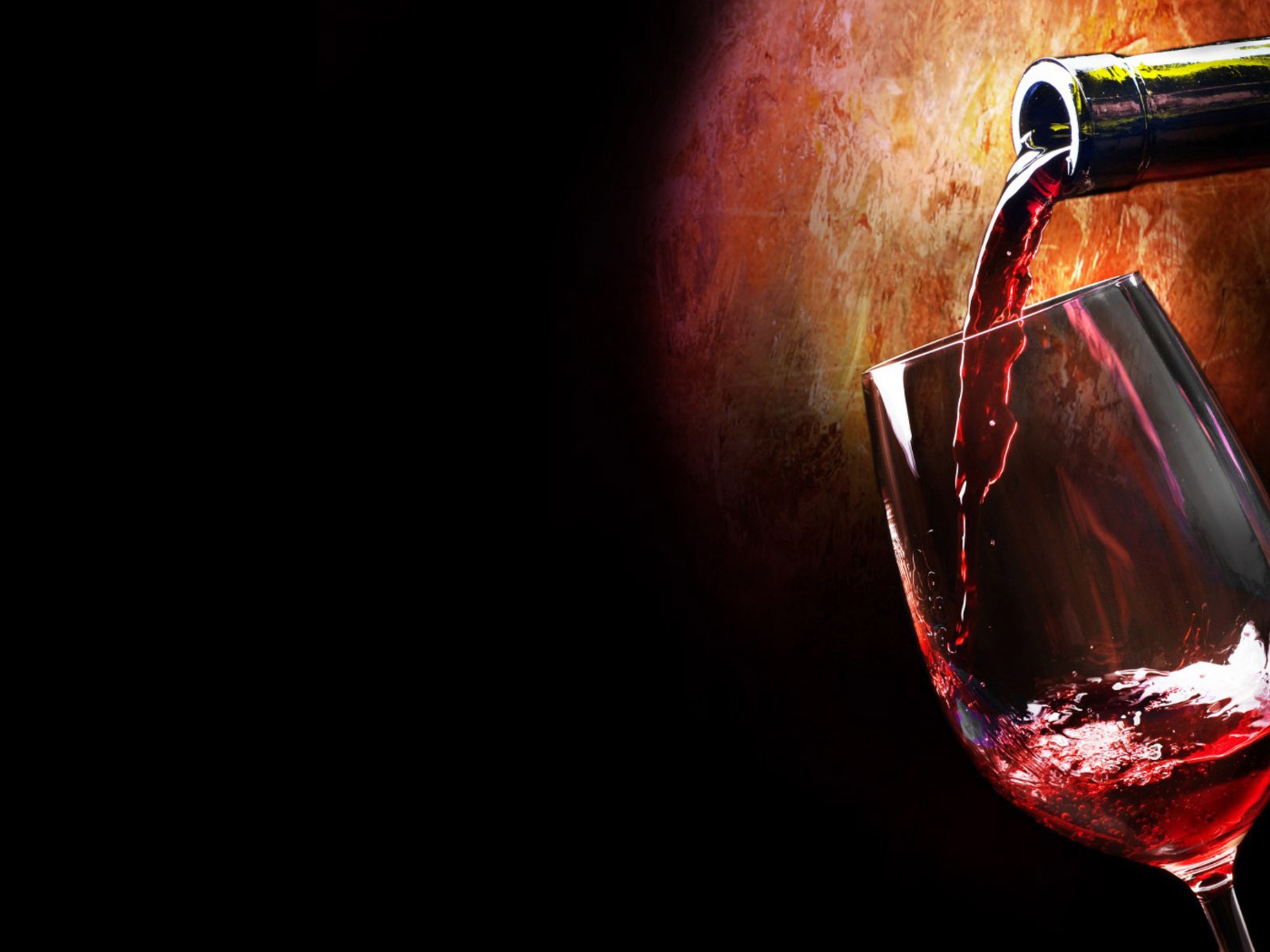 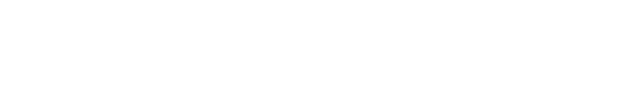 Scriptural Support
“And do not be drunk with wine, in which is dissipation” (Ephesians 5:18).
Drunk – methuskō – signifies to make drunk, or to grow drunk (an inceptive verb, marking the process of the state expressed in “methuō – to be drunk with wine”), to become intoxicated. (Vine)
Dissipation – asōtia – denotes "prodigality, profligacy, riot" (from a, negative, and sozo, "to save") (Vine) (Grammatically speaks to the nature of the wine.)
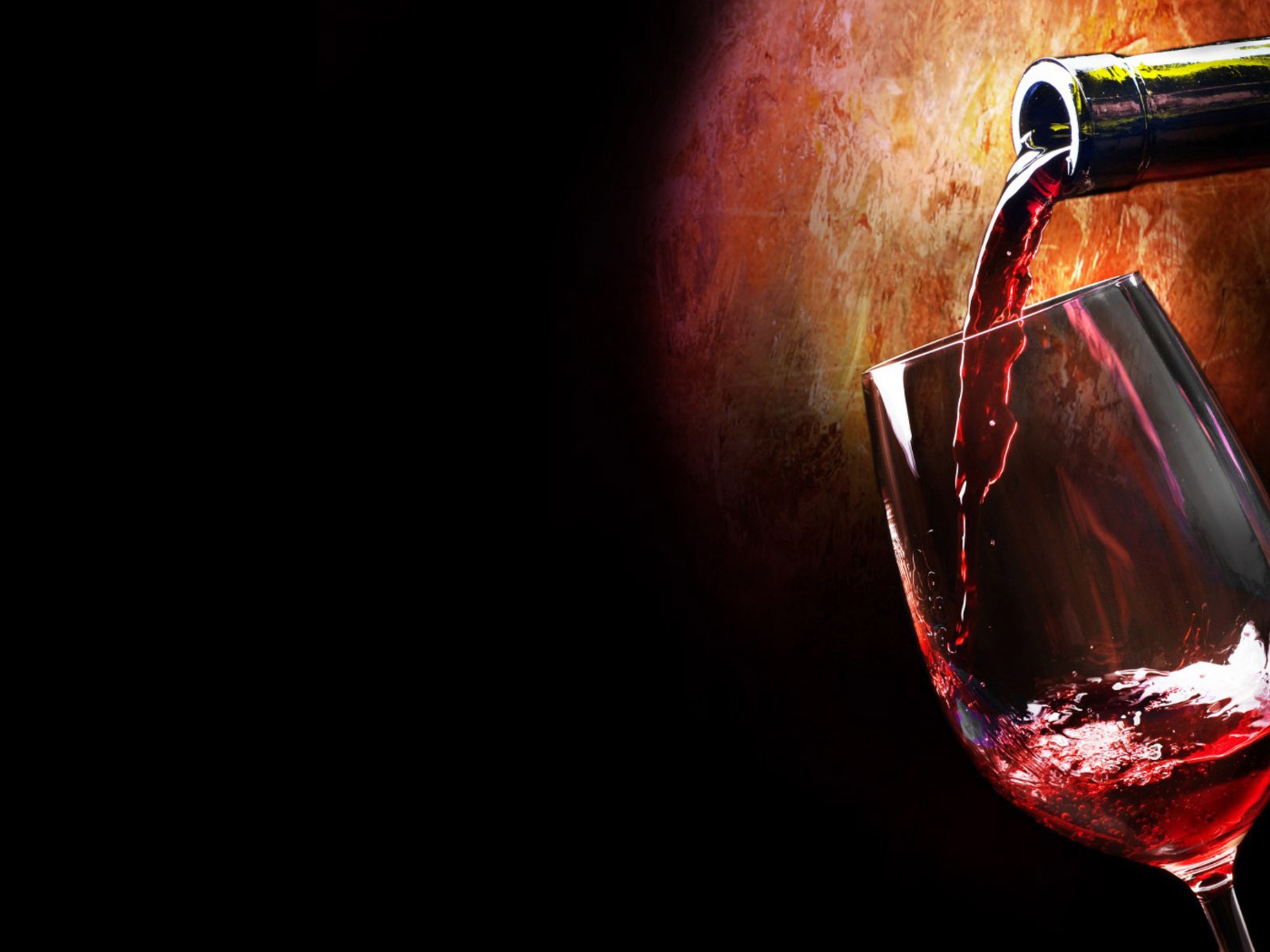 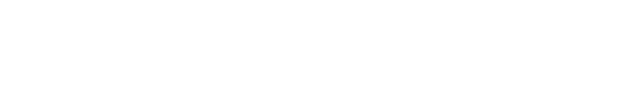 Degrees of Drunkenness Condemned
Romans 13:13 – revelry and drunkenness
Revelry (greater) – kōmos – "a revel, carousal," the concomitant and consequence of drunkenness. (VINE)
Drunkenness (lesser) – methē – intoxication; drunkenness (THAYER)
“make no provision for the flesh, to fulfill its lusts”
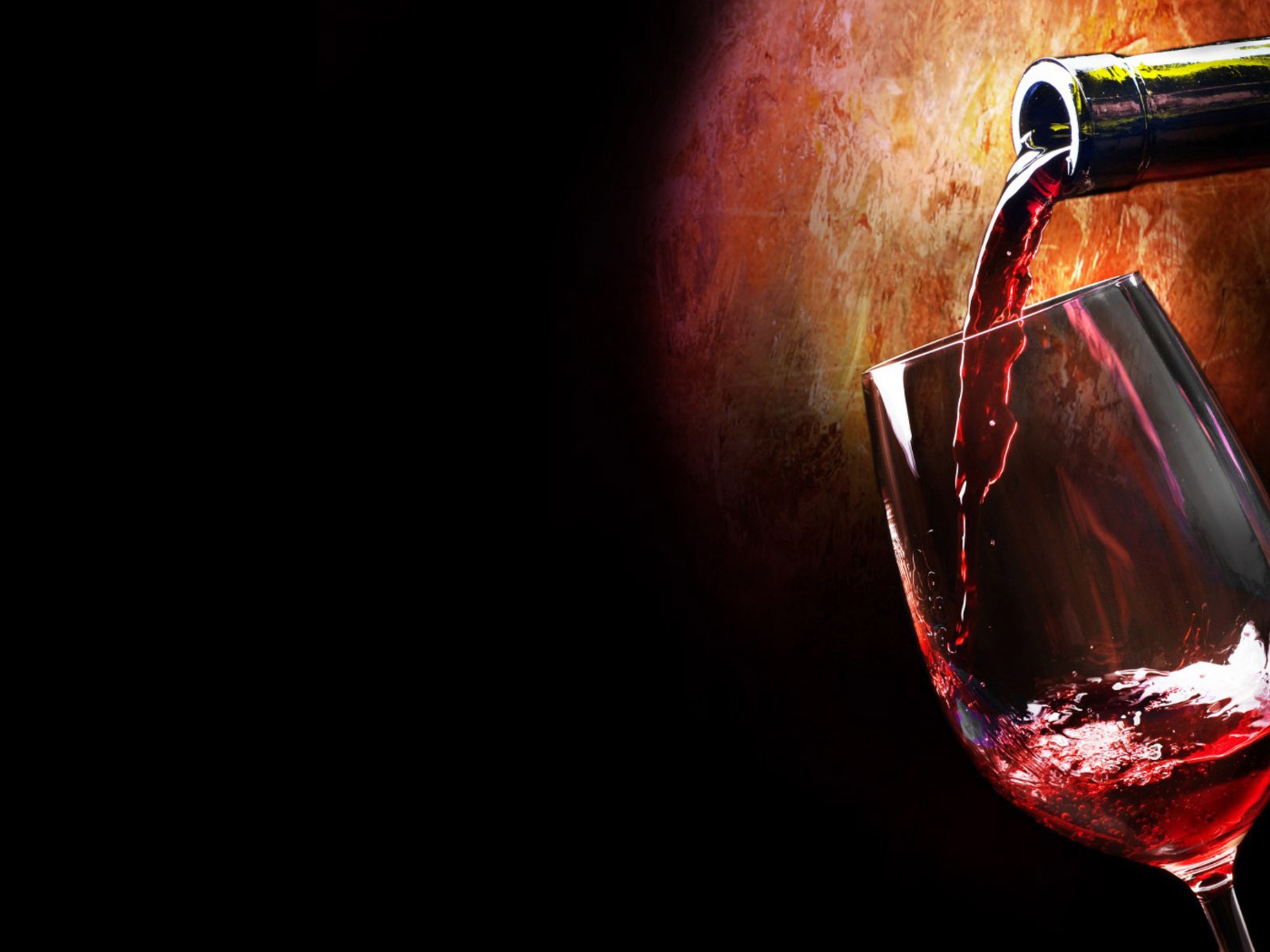 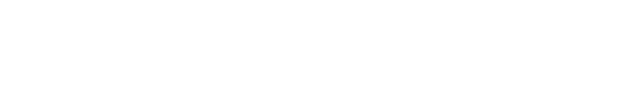 Degrees of Drunkenness Condemned
1 Peter 4:3 – drunkenness, revelries, drinking parties 
Drunkenness (greatest) – oinophlygia – an overflow of wine. (STRONG)
Revelries (greater) – kōmos – as defined before.
Drinking parties (lesser) – potos – a drinking. (VINE)
“have spent enough of our past lifetime in doing the will of the Gentiles”
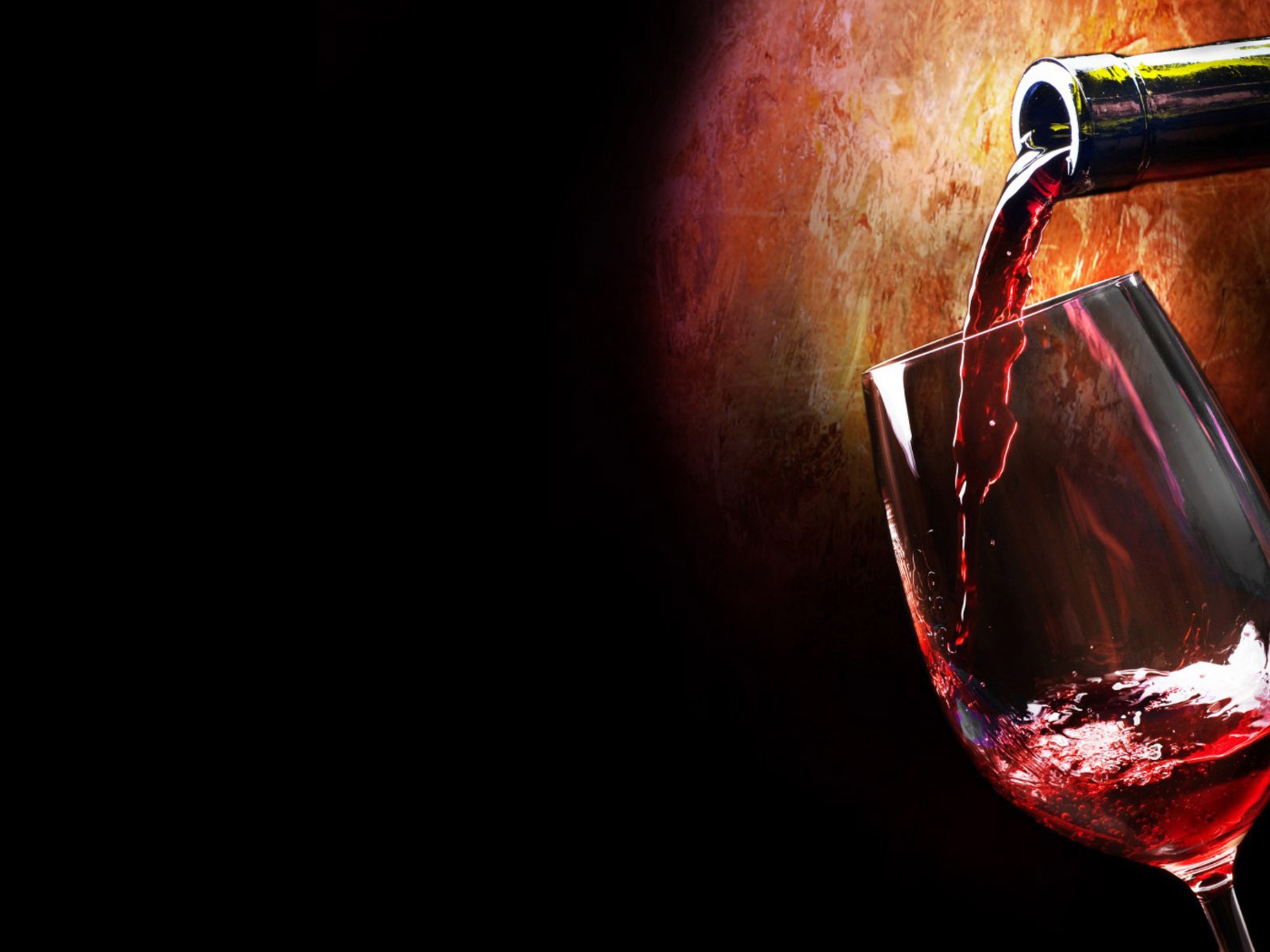 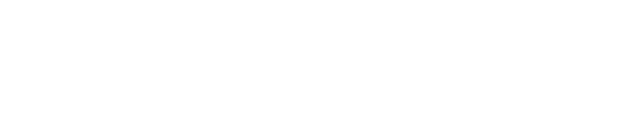 The Christian and Sobriety
1 Peter 1:13-14 – called to be sober.
Physical – nēphō – to abstain from wine.
Mental – sōphrōn – safe in mind, i.e. self-controlled.
1 Timothy 3:2 – temperate (physical), sober-minded (mental)
1 Peter 5:8 – sober (physical), vigilant (mental)
1 Thessalonians 5:5-10 – to be sober, of the day.
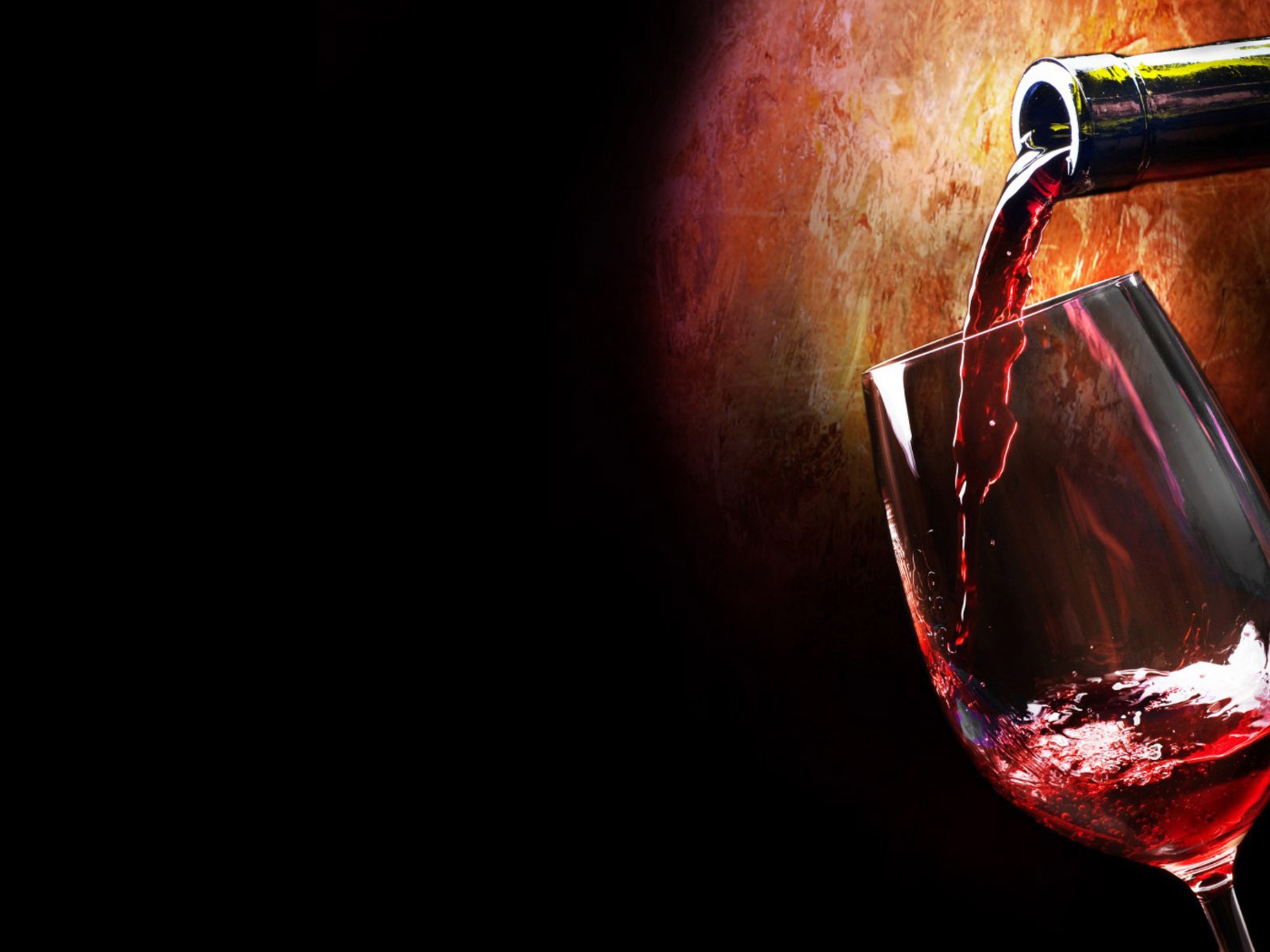 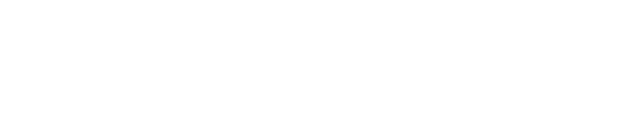 The Christian and Holiness
Holiness is fundamental for the child of God –                         1 Peter 1:13-16; 2:4-5, 9-12; Leviticus 10:8-11; Prov. 31:4-5
“Let us cleanse ourselves from all filthiness of the flesh and spirit, perfecting holiness in the fear of God” (2 Corinthians 7:1).
“Do not look on the wine when it is red, when it sparkles in the cup, when it swirls around smoothly; at the last it bites like a serpent, and stings like a viper” (Proverbs 23:31-32).
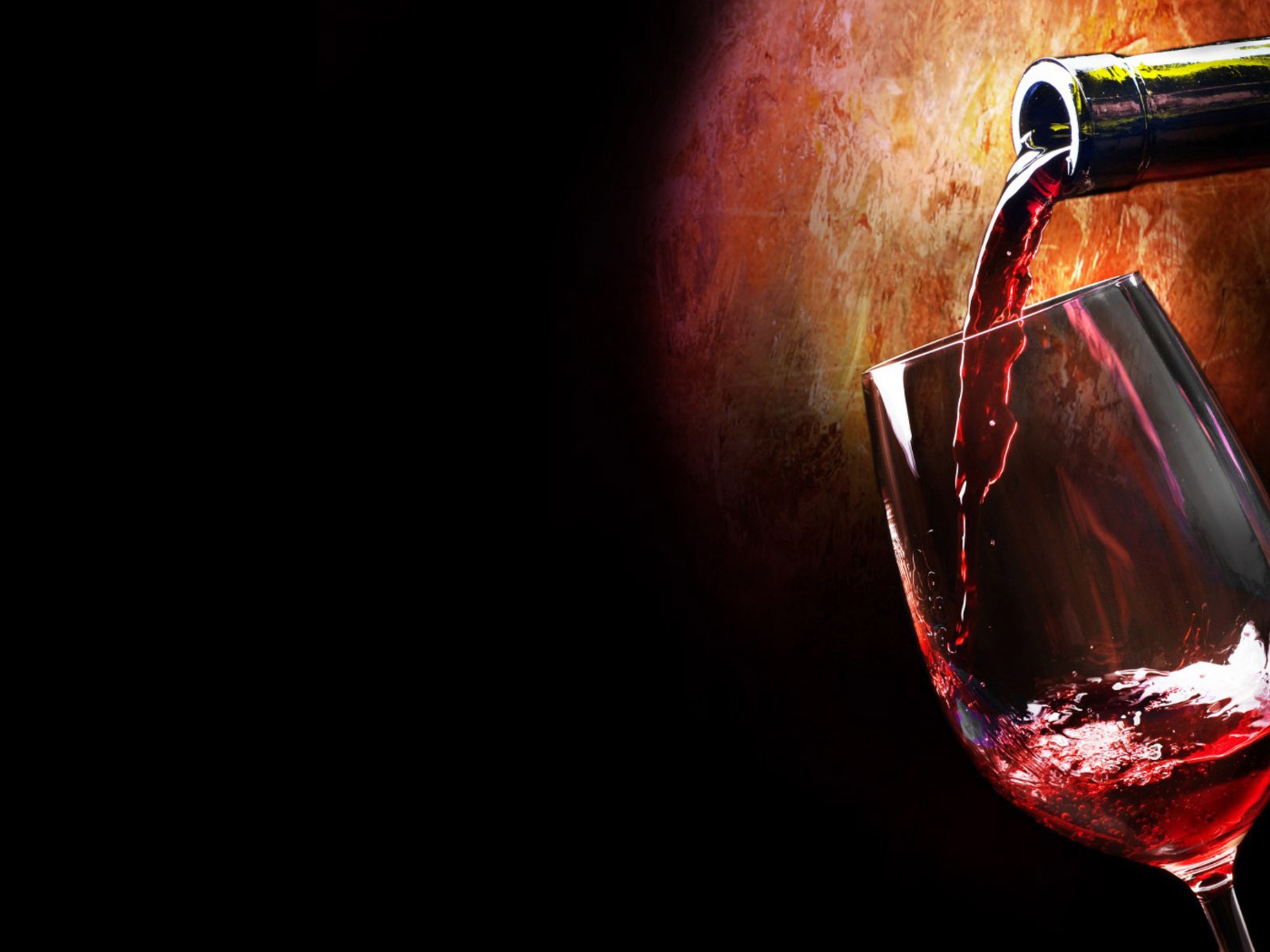 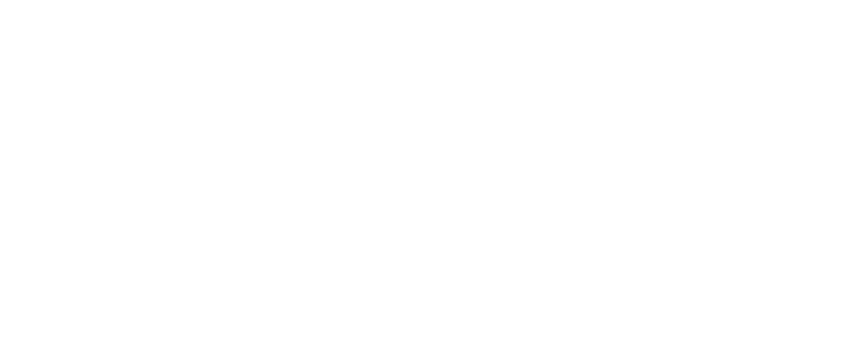 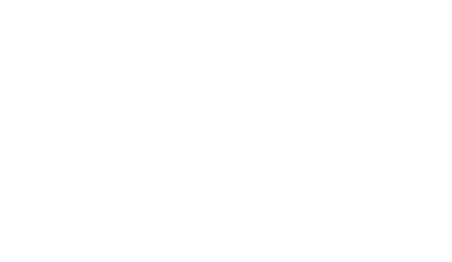